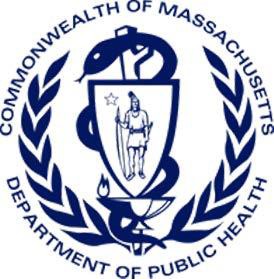 Massachusetts Department of Public Health– Thursday, June 1, 2023
Mpox Cases and People Vaccinated by Age,
Sex and Race/Ethnicity
The Mpox Cases and People Vaccinated by Age, Sex and
Race/Ethnicity Report is updated monthly and posted on the first Thursday of the month
All data included in this report are preliminary and subject to change. Data on demographics of cases is obtained through electronic reports by healthcare providers and laboratories and from cases during case interviews and entered into the Massachusetts Electronic Disease Surveillance System (MAVEN). Data on demographics of people vaccinated is obtained through provider reports into the Massachusetts Immunization Information System (MIIS).
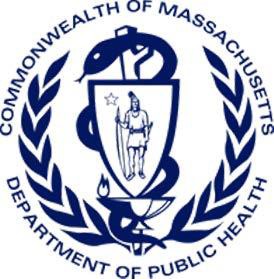 Mpox Cases – Epidemic Curve
461 confirmed and probable cases of mpox have been reported in MA as of 5/31/2023
There has been 0 new cases since the last report on 5/3/2023
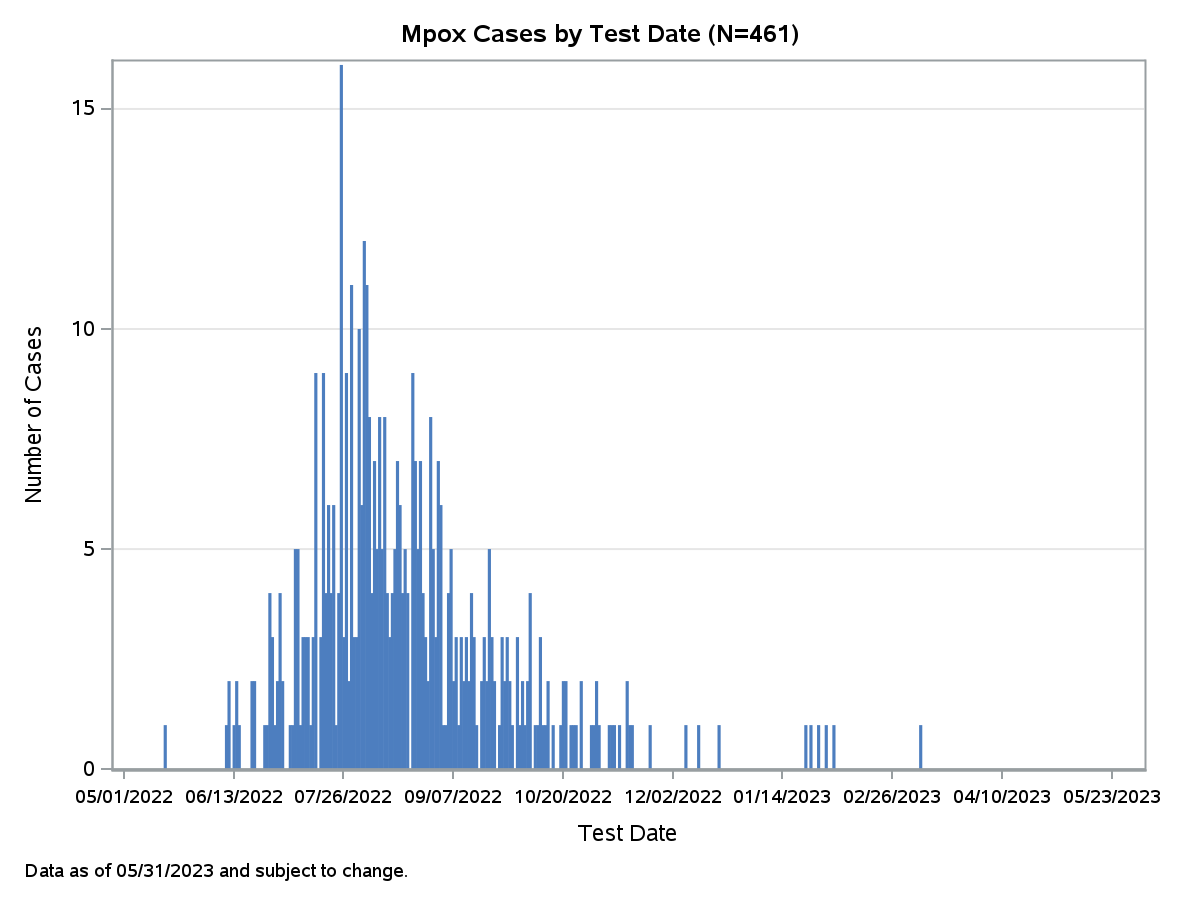 Mpox Cases by Sex
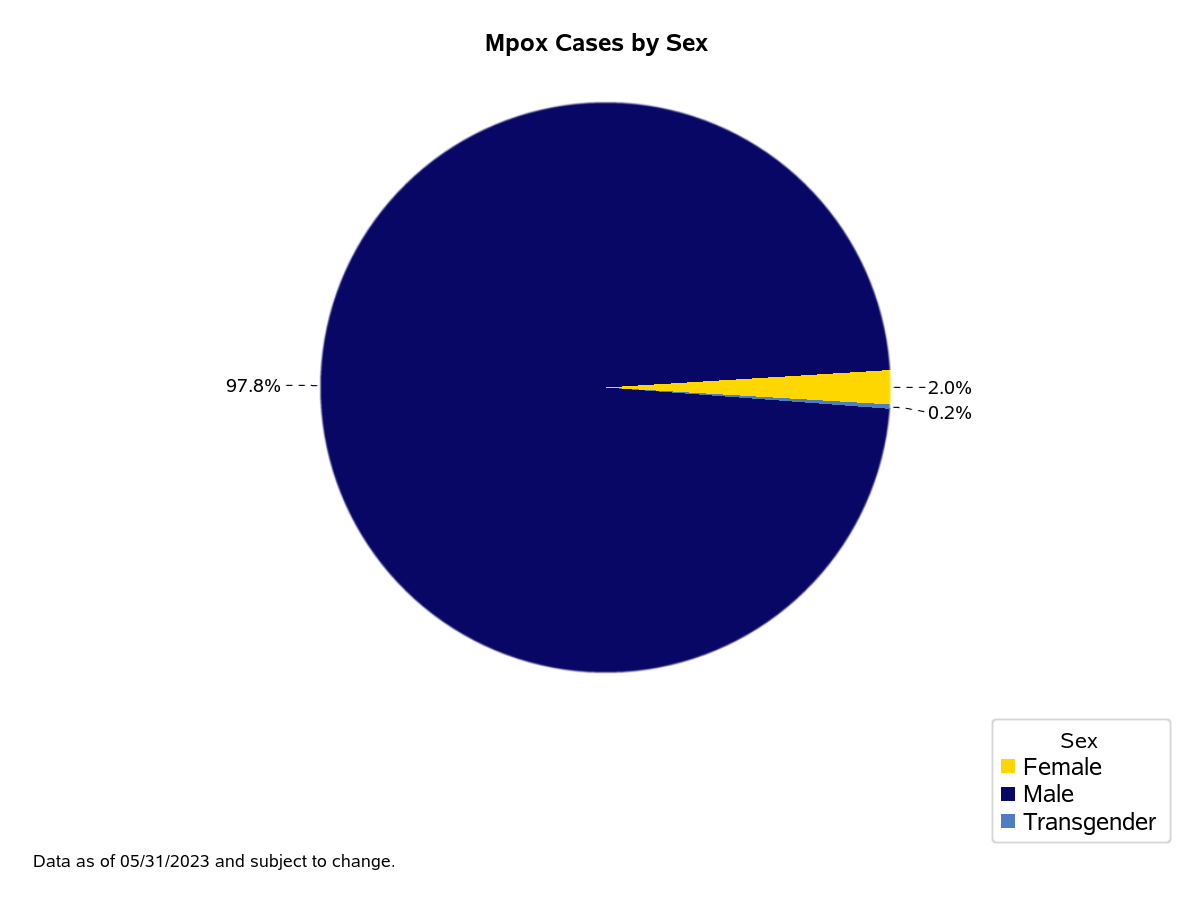 Mpox Cases by Age Group
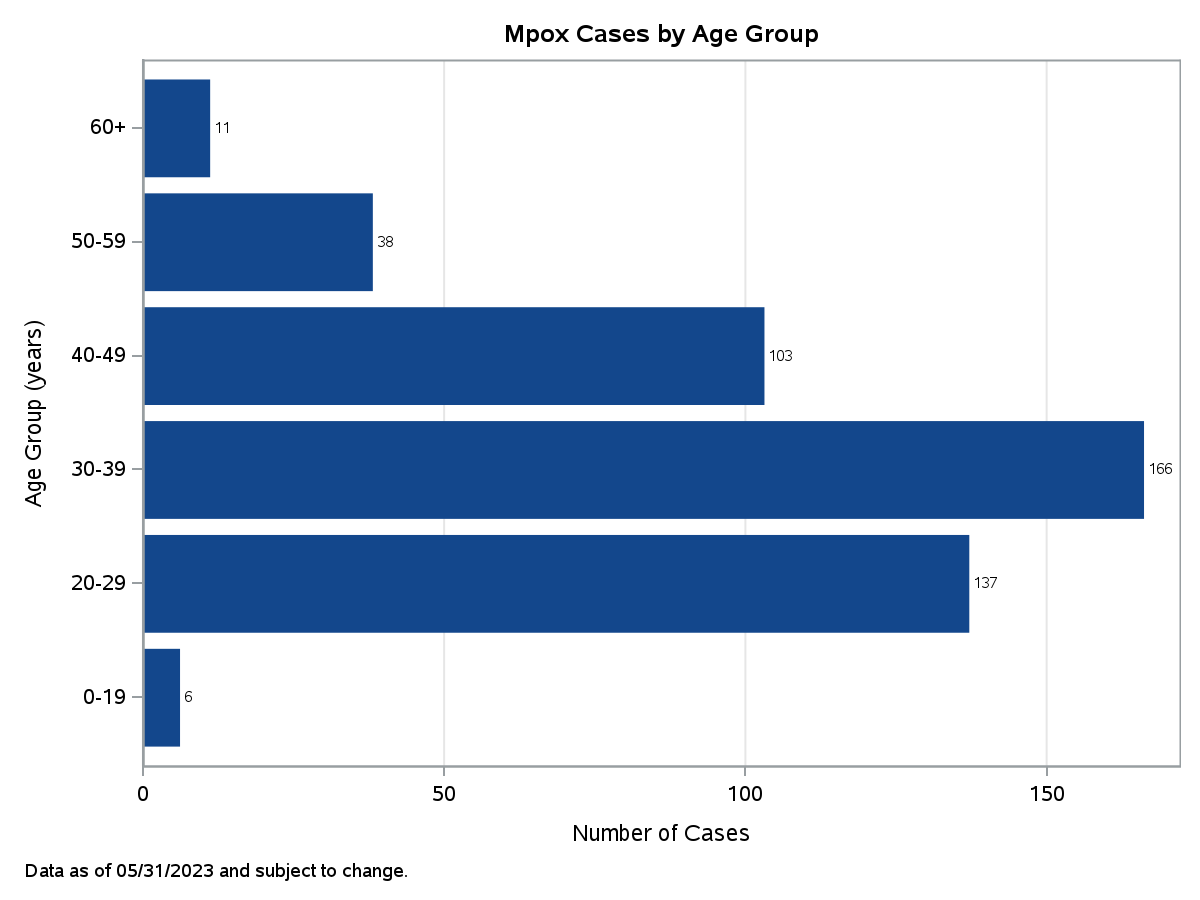 Mpox Cases by Race/Ethnicity
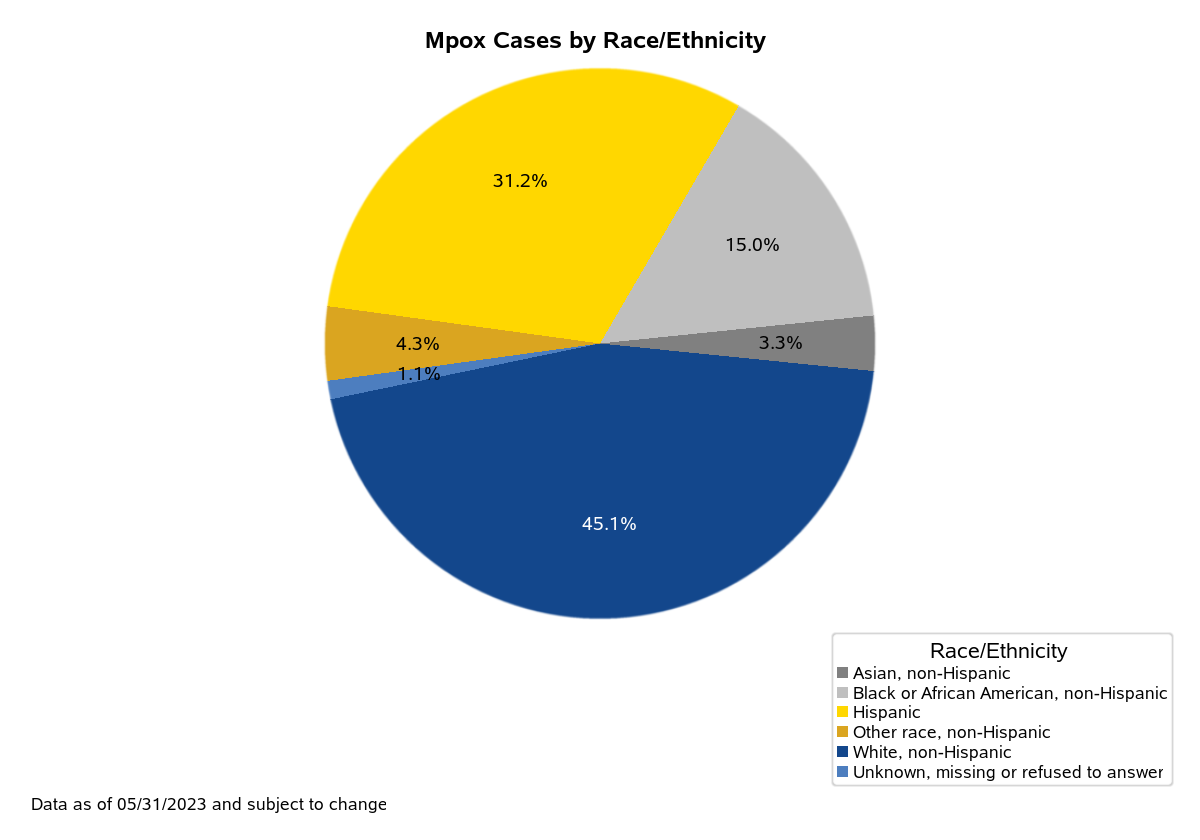 Mpox Vaccines
Since June 1, 2022, 35,637 JYNNEOS vaccine doses have been administered to 20,941 people.
6,254 people have received only one dose of vaccine and 14,678 have received two doses.
Data as of 05/31/2023 and subject to change
*Includes multi-race, non-Hispanic
TPOXX
Since June 1, 2022, providers have reported treating 210* people with TPOXX to the Department of Public Health.
TPOXX is a prescription antiviral medication that may help treat monkeypox virus infection.
Not everyone with mpox should be treated but it may help reduce severe disease.
*Includes out of state residents not included in Massachusetts case counts and presumptive treatment of patients prior to testing in accordance with CDC guidelines.
*Includes multi-race, non-Hispanic
Data as of 2/2/2023 and subject to change